Lección 10
08 de junio 2024
EL ESPIRITISMO DESENMASCARADO
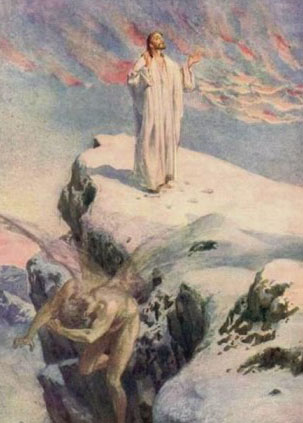 TEXTO CLAVE: 1 Tesalonicenses 4:16, 17
Escuela Sabática – 2° Trimestre de 2024
I. OBJETIVO: ¿Qué enseñar?
Ser un discípulo que, muestra la verdad sobre los engaños del espiritismo, y se apoya en Dios.
APRENDIZAJE  POR  NIVELES:
SABER  entender sobre la única salvaguardia del espiritismo es Dios y su Palabra Escrita.
SENTIR el deseo de confiar en Dios y en la Biblia.
HACER la decisión de estudiar la Biblia y crecer en la fe.
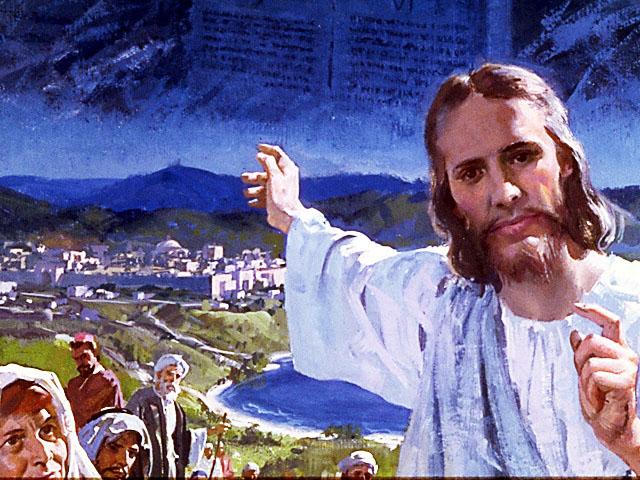 EL MÉTODO, O ESTRATEGIA M.: ¿Cómo enseñar? 
¿Qué camino seguir con el alumno?
1° MOTIVA: ¿Qué debo SER?
 Motivar el logro de una capacidad, un aprendizaje; a SER semejante a Cristo Jesús en su carácter. 

2° EXPLORA: ¿Qué debo SABER?
Buscar información, con preguntas, procesarlo, comprender, sintetizar y generalizar.

3° APLICA: ¿Qué debo SENTIR?
Sentir el deseo de aplicar los conocimientos descubiertos en la vida.

4° CREA: ¿Qué debo HACER?.
Tomar la decisión  de crear oportunidades para vivir lo aprendido y compartirlas.
LA ESTRATEGIA METODOLÓGICA. 
¿Qué recomendación nos da Dios?
“La escuela sabática, cuando es bien dirigida, es uno de los grandes instrumentos de Dios para traer almas al conocimiento de la verdad. No es el mejor plan que solo los maestros hablen. Ellos deberían inducir a los miembros de la clase a decir los que saben. Y entonces el maestro, con pocas palabras y breves observaciones o ilustraciones debería imprimir la lección en sus mentes.” (Consejos sobre la Obra de la Escuela Sabática, 128)

“Cada ser humano, creado a imagen de Dios, está dotado de un facultad semejante a la del Creador: la individualidad, la facultad de pensar y hacer… que sean pensadores y no meros reflectores de los pensamientos de otros… dirigirlos a las fuentes de la verdad, a los campos abiertos a la investigación en la naturaleza y en la revelación.” (Educación 17)
II. MOTIVAR: ¿Cómo despertar interés y cómo enseñar?
Con preguntas motivadoras, presentando necesidades y casos de la vida:
¿Los que mueren van directamente al cielo?

¿Qué dice la Biblia sobre el estado de los muertos?

 ¿El espiritismo engañará con hechos milagrosos al final del tiempo?
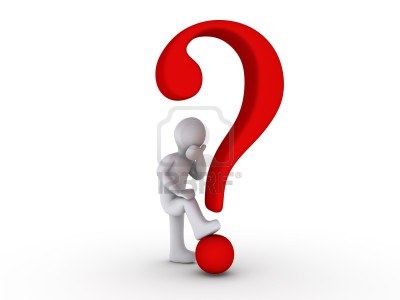 III. EXPLORA: 1.¿Los que mueren van directamente al cielo?  Eclesiastés 9:5; Daniel 12:2
No, la Sagrada Escritura dice: “Los muertos nada saben, su memoria queda en el olvido.” (Ecl. 9:5; Sal. 6:5) Se quedan en la sepultura hasta el día de la resurrección. (1 Tes. 4:16)
Dios nos dice mediante el profeta Daniel: “Los que duermen en el polvo de la tierra serán despertados, unos para vida eterna, y otros para vergüenza y confusión eterna.” (Dan. 12:2)
Nuestro Redentor Jesús dijo: “No os maravilléis, vendrá la hora, cuando todos los que están en el sepulcro oirán la voz del Hijo del Hombre, unos para vida y otros para condenación.”(Juan 5:28, 29)
2. ¿Qué dice la Biblia sobre el estado de los muertos? 1 Reyes 11:43; Juan 11:11, 13; 1 Corintios 15:52- 54
ANTIGUO TESTAMENTO dice: 
De la muerte del rey David dice: “David durmió con sus padres, y fue sepultado en la ciudad.” (1Rey. 2:10)
“Salomón durmió con sus padres, y fue sepultados en la ciudad de su padre David.” (1 Rey 11:43)
NUEVO TESTAMENTO: Jesús de Lázaro dijo: “Nuestro amigo Lázaro se ha dormido, pero voy a despertarlo del sueño. Esto decía de la muerte de Lázaro.” (Jn. 11:11, 13)
“Tanto el Antiguo Testamento como el Nuevo Testamento utilizan el simbolismo de la muerte como un sueño, pero resucitarán.” (GEB 107)
3. ¿El espiritismo engañará con hechos milagrosos al final del tiempo? 2 Tesalonicenses 2:7- 9; Mateo 24:5, 11, 24
Sí, con prodigios y milagros. “Se manifestará  aquel inicuo... La aparición de este inicuo es obra de Satanás, con gran poder, señales y prodigios mentirosos.” (2 Tes. 2:8, 9)
Jesús vio anticipadamente y dijo: “Vendrán muchos en mi nombre diciendo: Yo soy el Cristo, y a muchos engañarán… Se levantarán falsos cristos y falsos profetas, y harán grandes señales y prodigios para engañar.” (Mat. 24:5, 24)
“El objetivo de Satanás es alejar a la gente de la verdad y de la salvación en Cristo… Hará todo lo posible para impedir que se guarde los Mandamientos de Dios”. (GEB 109)
[Speaker Notes: .]
IV. APLICA:¿Qué debo sentir al recibir estos conocimientos?
El deseo de confiar en Dios y en su Palabra Escrita para hacer frente los hechos milagrosos del enemigo.
	¿Deseas confiar en Dios y en su Palabra?
    ¿Cuál es tu decisión?

V. CREA: ¿Qué haré para compartir esta lección la próxima semana? Crear  oportunidades para compartir sobre los engaños que hará el enemigo de Dios con el espiritismo en el tiempo del fin. Amén
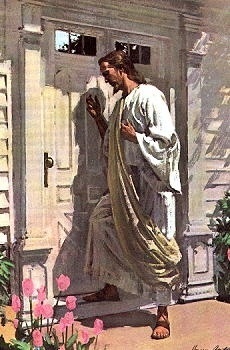 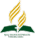 Recursos
Escuela Sabática
Créditos
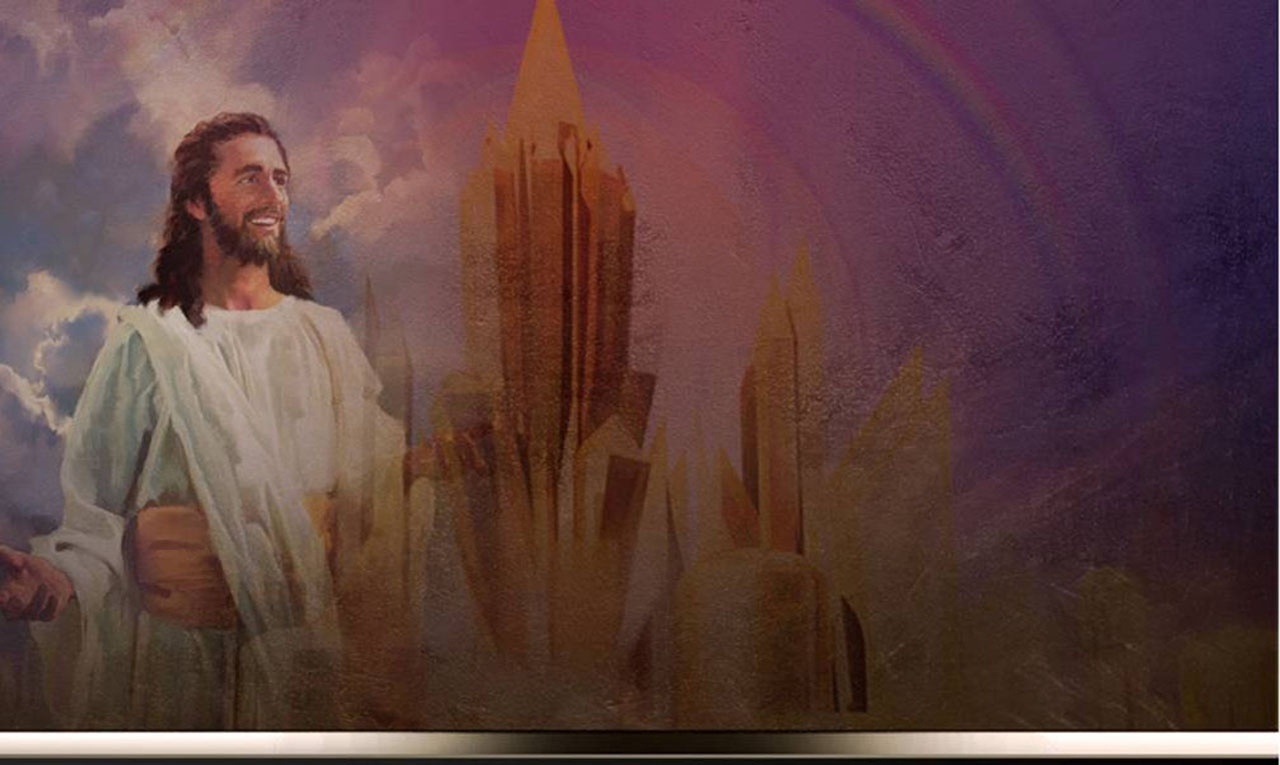 DISEÑO ORIGINAL
Lic. Alejandrino Halire Ccahuana 
http://decalogo-janohalire.blogspot.com/p/escuela-sabatica.html 

Distribución
Recursos Escuela Sabática ©

Para recibir las próximas lecciones inscríbase enviando un mail a:
www.recursos-biblicos.com
 Asunto: Lecciones en Powerpoint


RECURSOS ADVENTISTAS
Recursos gratuitos 

http://decalogo-janohalire.blogspot.com/

https://www.slideshare.net/ahalirecc